Тренажёр для чтения по слогам
Автор: Фаттахова Олеся Вячеславовна
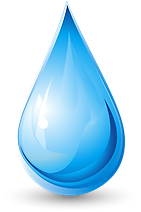 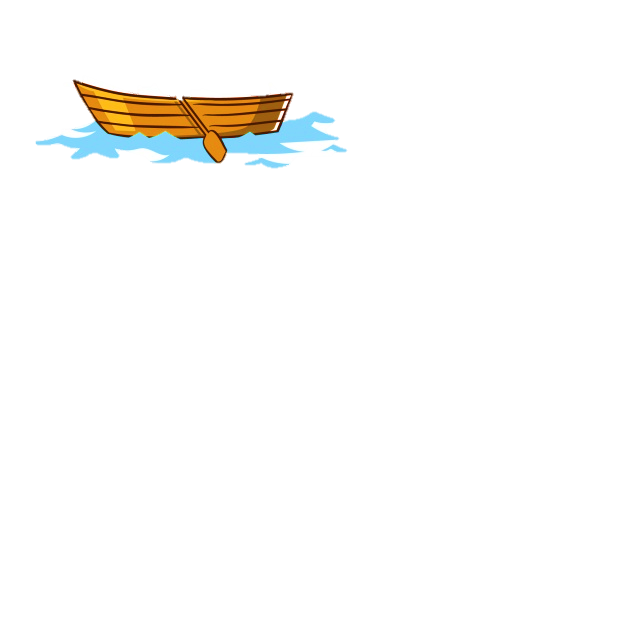 ПИ
КУ
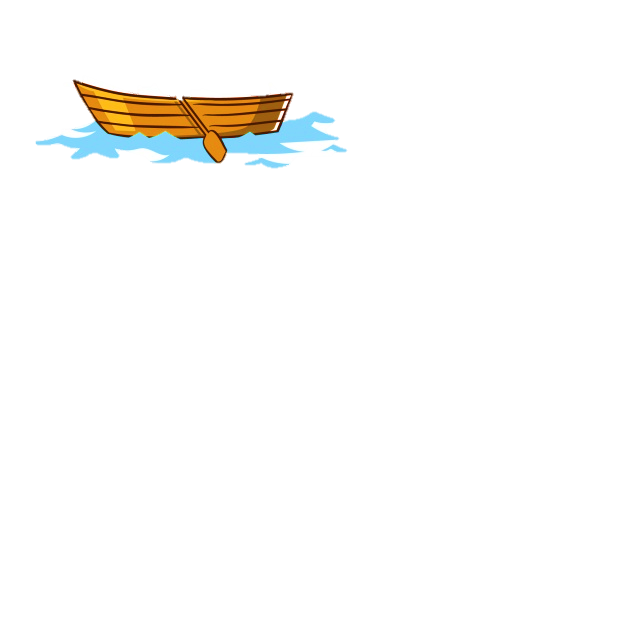 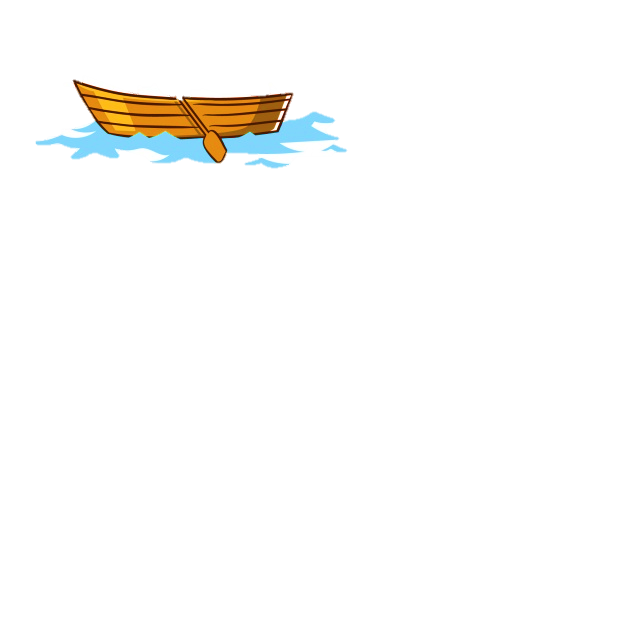 Л
ПИ
КУ
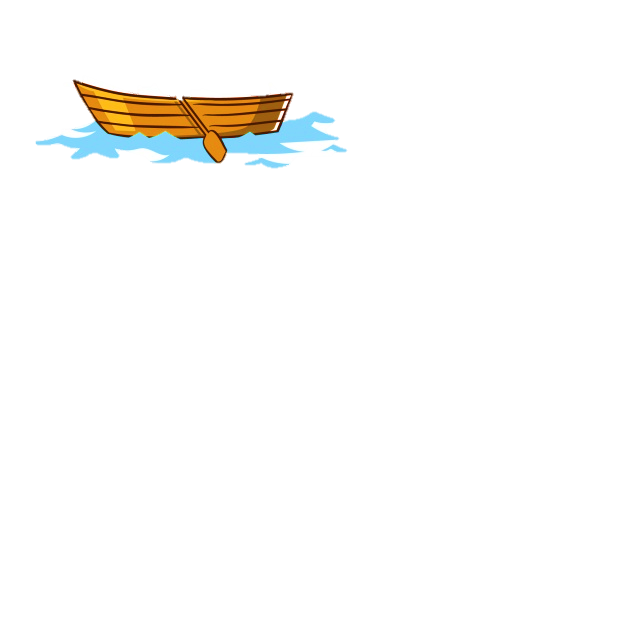 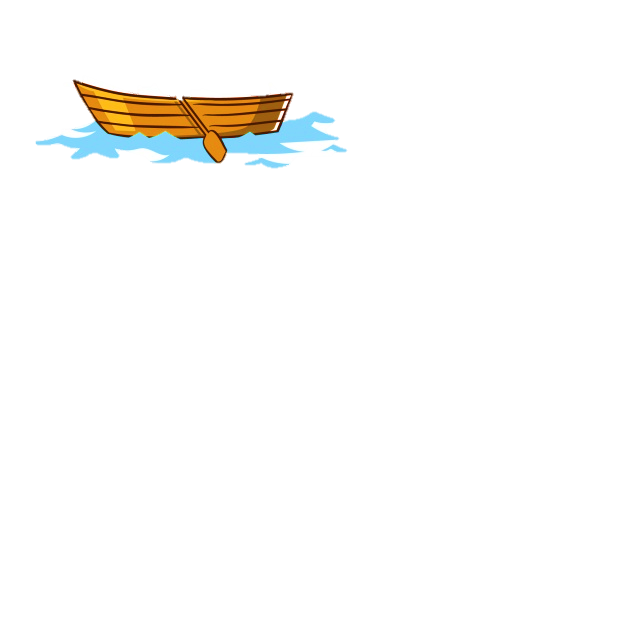 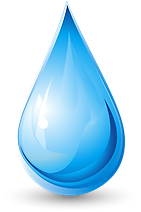 ПА
П
КА
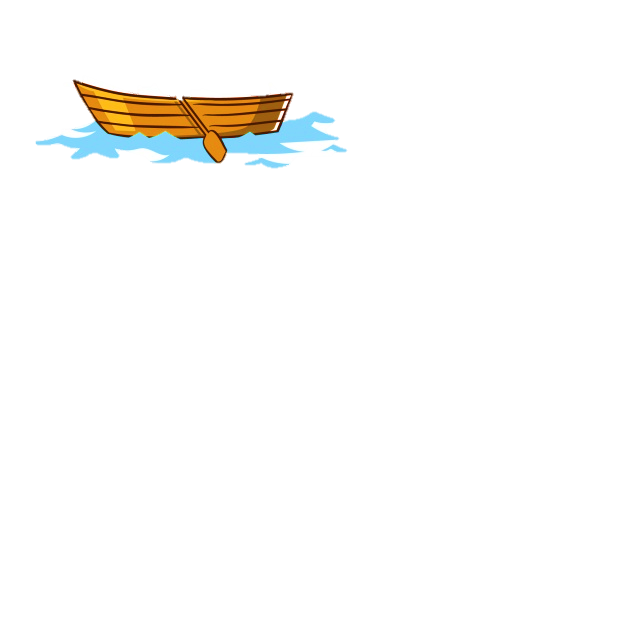 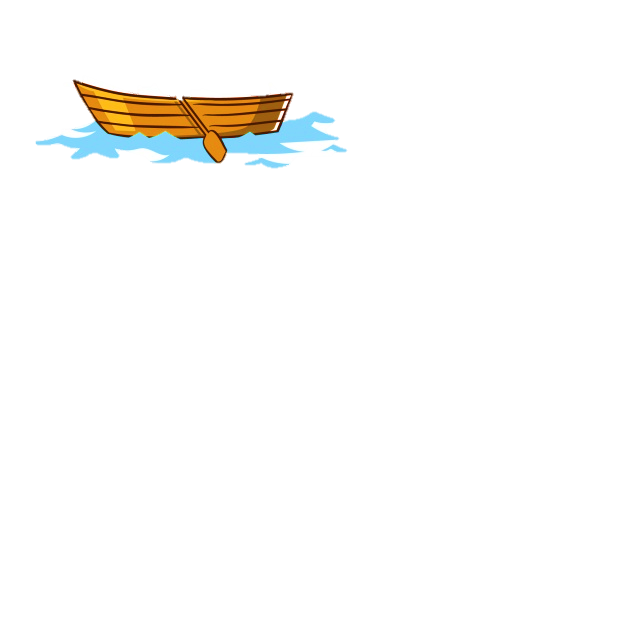 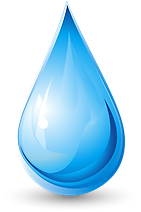 ПО
Л
КА
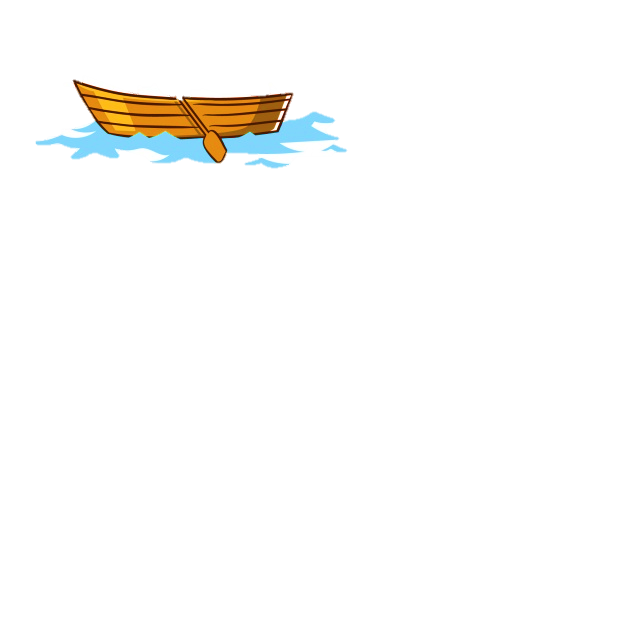 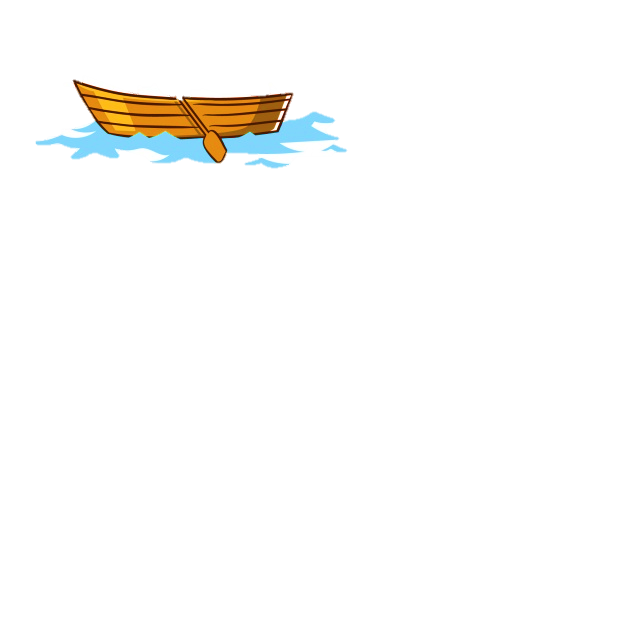 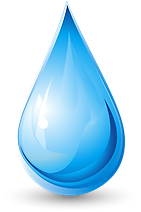 Л
ПЕ
НА
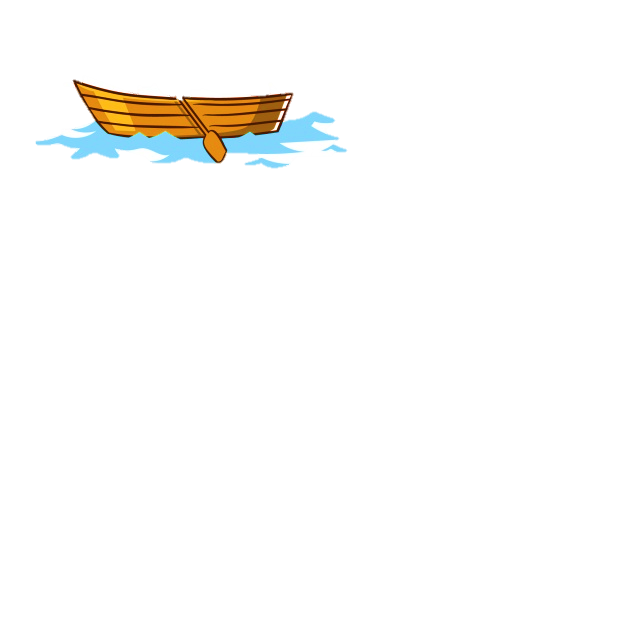 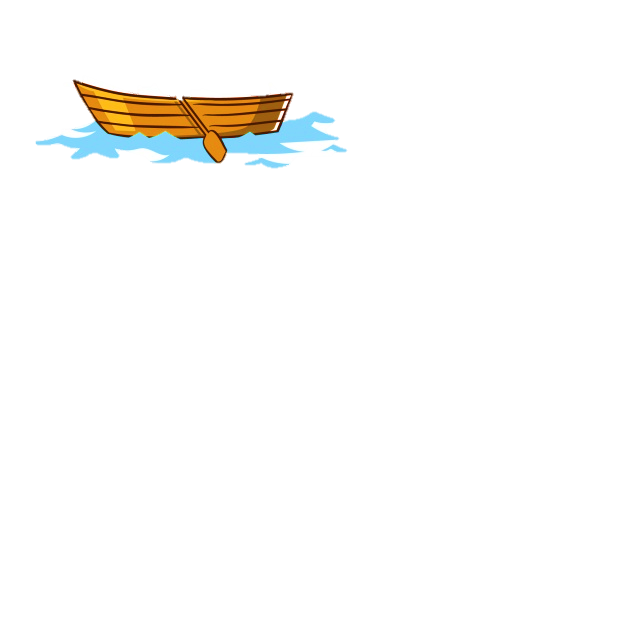 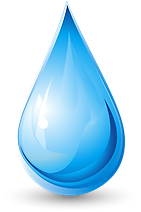 Н
С
ТЕ
ЛИ
П
ЛА
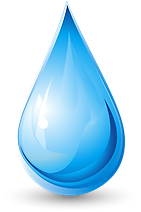 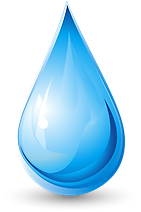 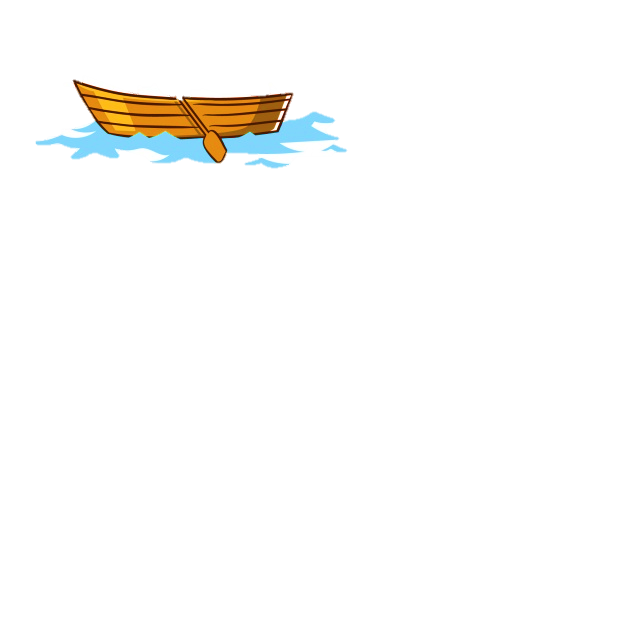 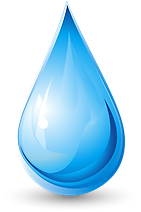 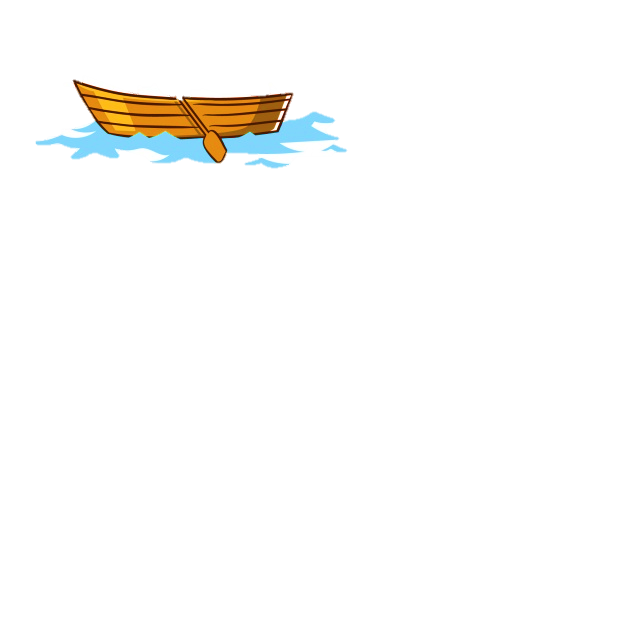 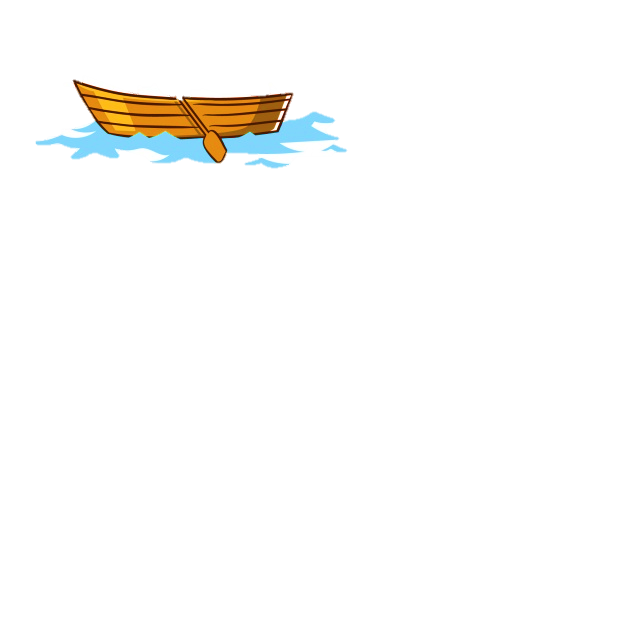